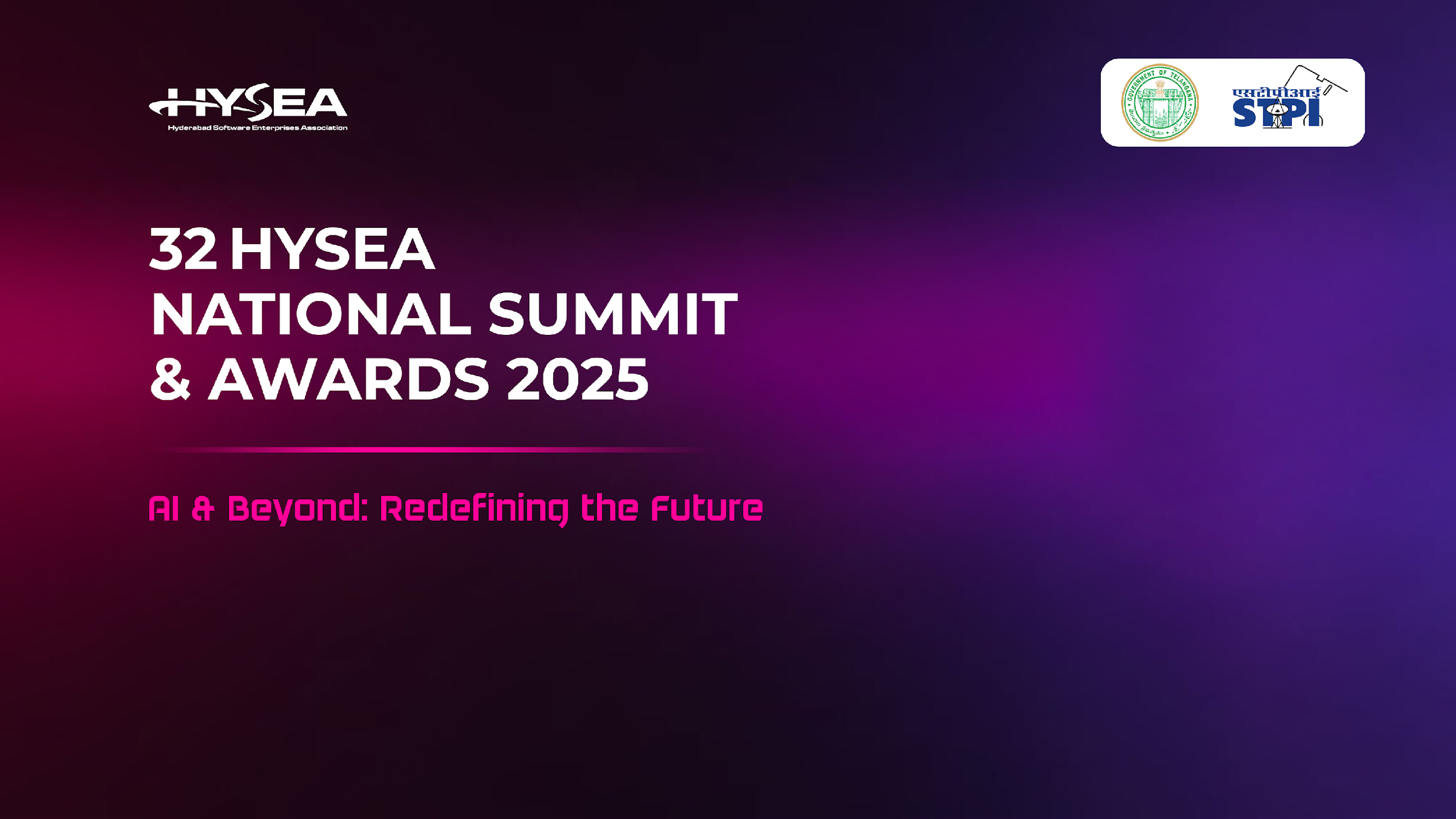 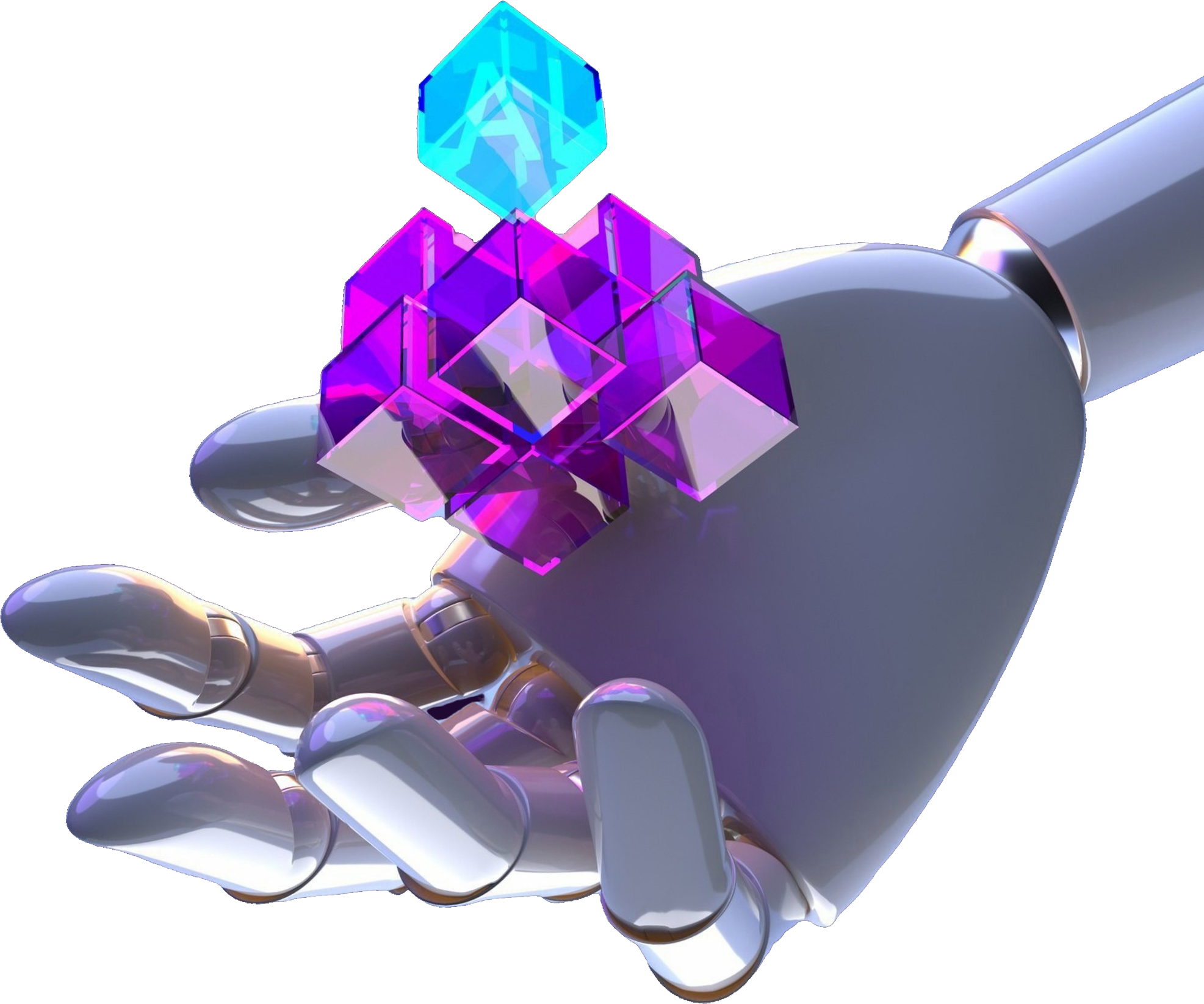 FEB 11, 2025  I  HICC Hyderabad
Lamp Lighting Invocation Ceremony
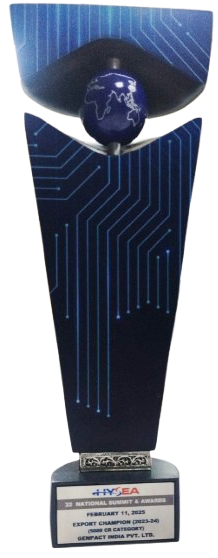 Evening 
Annual Awards
Lamp Lighting, Invocation Ceremony
Welcome Address
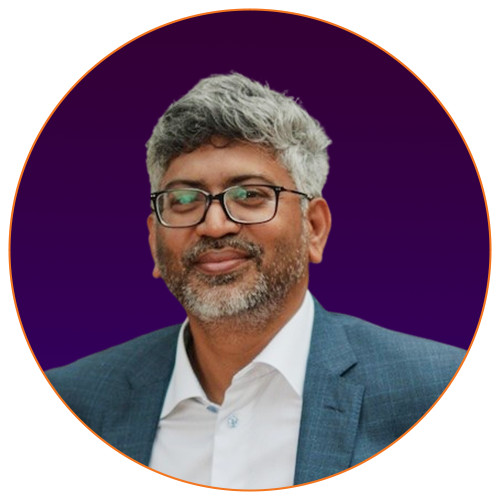 Prashant Nandella
President, HYSEA
Address by
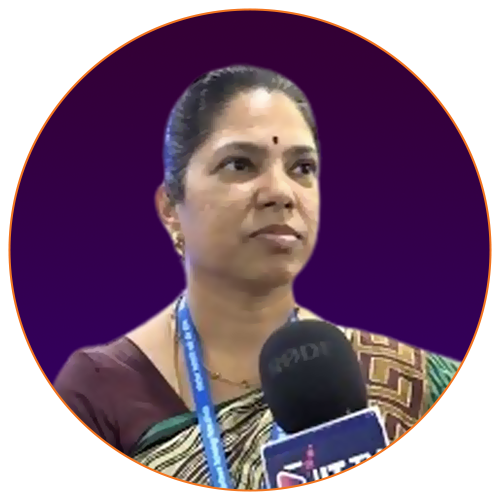 Kavitha C
Director, STPI-H
Address by Guest of Honour
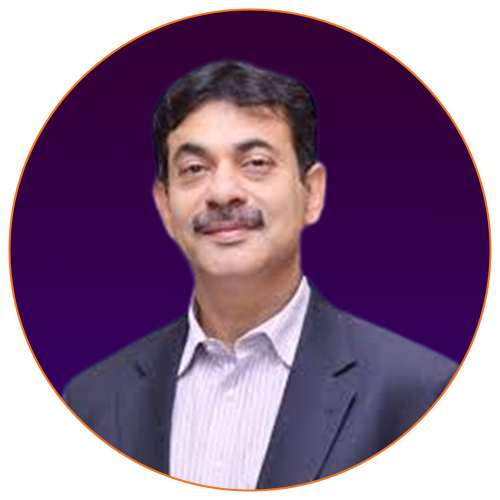 Shri Jayesh Ranjan IAS
Special Chief Secretary
 ITE&C Dept., Govt. of Telangana
Address by
Hon’ble Minister, IT & Industry, Telangana
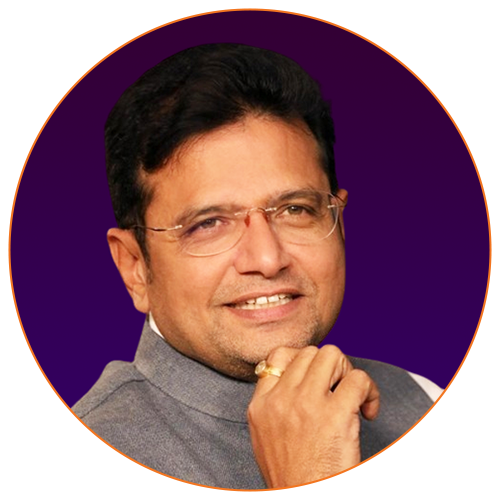 Shri Sridhar Babu Duddilla
Hon’ble IT Minister of Telangana
Unveiling HYSEA Scale@Hyderabad:
Global Technology Destination Report - HYSEA, KPMG and AON, CBRE
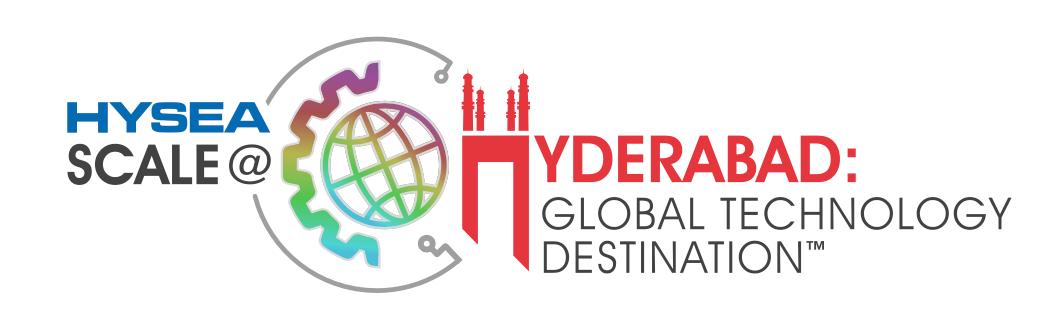 Introduction of Lifetime Achievement Awardees
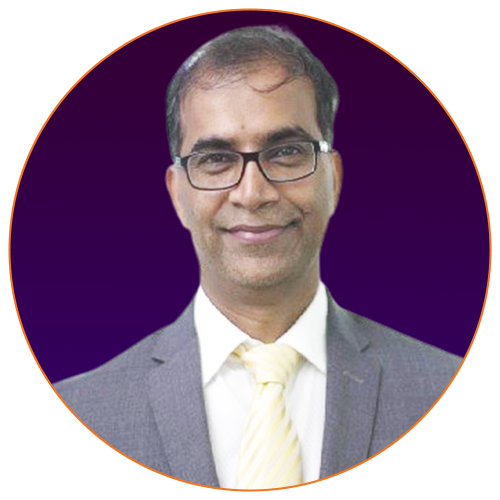 Ramakrishna Lingireddy
General Secretary, HYSEA
Lifetime Achievement 
Award Presented to
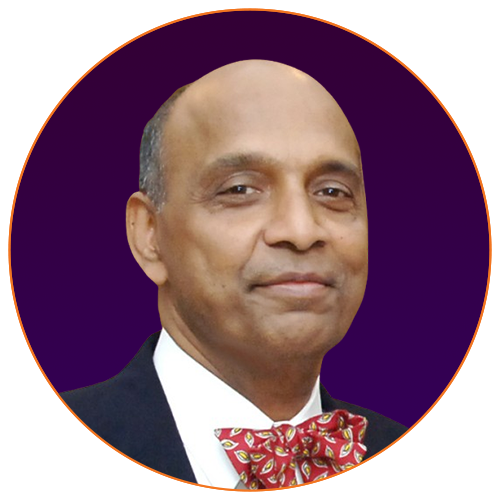 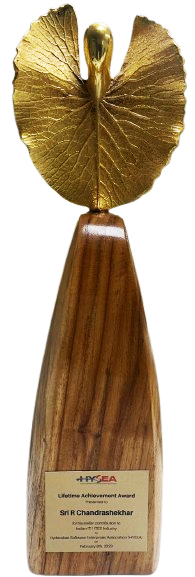 Padma Shri Dr. Gullapalli Nageswara Rao 
Founder, LVPEI
For his remarkable legacy of advancing innovation and technology in the service of humanity
Lifetime Achievement 
Award Presented to
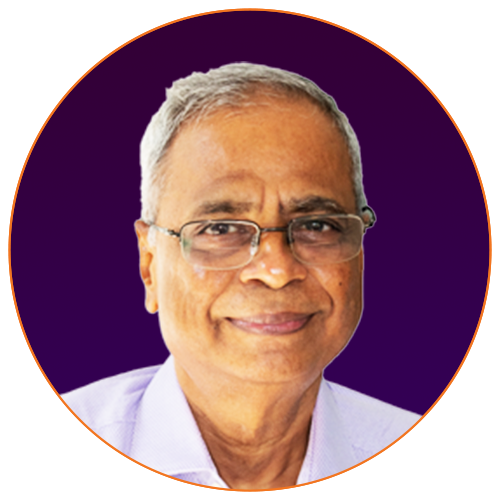 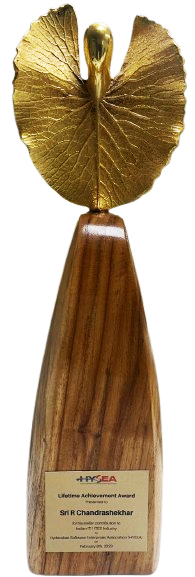 Padmashri Prof. Ashok Jhunjhunwala
IIT Madras
For his Pioneering and unparalleled contributions to society bringing in  the convergence of research, industry and innovation in the convergence of Research, Industry & Innovation in  Academia.
Introduction of Export Awards
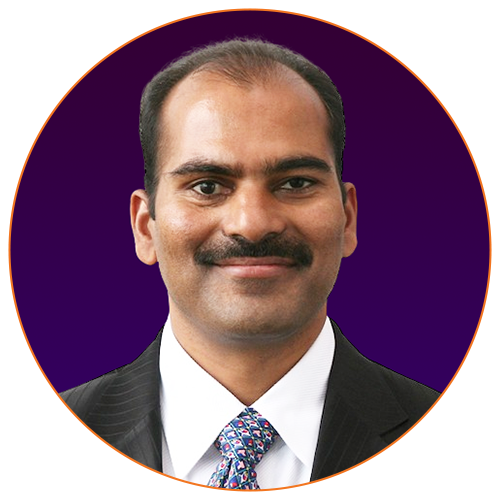 Flt Lt Bipin Pendyala
Vice President, HYSEA & GM, Appen AI
Export Awards Presentation
Recognize and encourage IT Companies for Export, Growth and Workforce Leadership
Create a "Qualified Benchmark" for Industry Peers to emulate
Jury for FY24 consisted of ﻿
C. Kavitha, Director STPl, Hyderabad
﻿L. Suresh, CEO, Identis
Bipin Chandra Pendyala, Vice President, HYSEA
﻿Ramakrishna Lingireddy, General Secretary, HYSEA
﻿Export Data is obtained from SEZ and STPI
HYSEA-STPI EXPORT AWARDS 2023-24
EXPORT CHAMPION (2023-24)
INFOSYS LTD.
HYSEA-STPI EXPORT AWARDS 2023-24
EXPORT CHAMPION (2023-24)
TATA CONSULTANCY SERVICES LTD.
HYSEA-STPI EXPORT AWARDS 2023-24
EXCELLENCE IN GROWTH  & WORKFORCE GROWTH LEADER (2023-24)
COGNIZANT TECHNOLOGY SOLUTIONS INDIA PVT. LTD.
HYSEA-STPI EXPORT AWARDS 2023-24
EXPORT CHAMPION (2023-24)
(GCC CATEGORY)
MICROSOFT INDIA R&D PVT. LTD.
HYSEA-STPI EXPORT AWARDS 2023-24
EXPORT CHAMPION (2023-24)
(GCC CATEGORY)
SALESFORCE.COM INDIA PVT. LTD.
HYSEA-STPI EXPORT AWARDS 2023-24
EXPORT CHAMPION (2023-24)
(5000 CR CATEGORY)
GENPACT INDIA PVT. LTD.
HYSEA-STPI EXPORT AWARDS 2023-24
EXPORT CHAMPION (2023-24)
(5000 CR CATEGORY)
DELOITTE SUPPORT SERVICES PVT. LTD.
HYSEA-STPI EXPORT AWARDS 2023-24
EXCELLENCE IN GROWTH (2023-24)
(5000 CR CATEGORY)
KYNDRYL SOLUTIONS PVT. LTD.
HYSEA-STPI EXPORT AWARDS 2023-24
EXPORT CHAMPION (2023-24)
(500 CR CATEGORY)
LSI INDIA R&D PVT. LTD.
HYSEA-STPI EXPORT AWARDS 2023-24
WORKFORCE GROWTH LEADER (2023-24)
(500 CR CATEGORY)
TELSTRA GLOBAL BUSINESS SERVICES
HYSEA-STPI EXPORT AWARDS 2023-24
RISING STAR (2023-24)
(TIER 2/3 CITIES CATEGORY)
ECLAT HEALTH SOLUTIONS (INDIA) PVT.LTD.
Introduction to Product Awards by
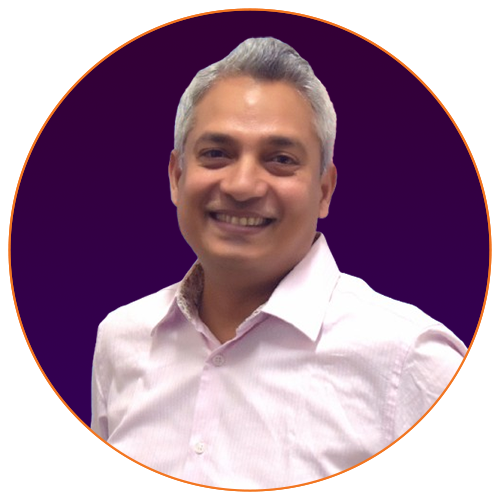 Raj Samala
Founder, Pushpak.AI
Product Awards Presentation
3-month process | 10-member planning team |  70-member jury
236 Nominations received, Evaluations in 2 rounds after initial screening 
of nominations
In the first round, Jury of leading entrepreneurs, Product, Technical & Business leaders, Venture Capitalists, and academicians evaluated the products.The second round was the pitching round at IIIT-H, after which 53 Finalists were chosen for Showcase today. Top 10 Starts-up and top 3 Tech/Product Innovation will be Awarded today.
HYSEA 10X PRODUCT AWARDS - WINNER 
EARLY-STAGE START-UP
Product Name: Hypervise.ai
Company Name: Eternal Robotics Pvt Ltd
HYSEA 10X PRODUCT AWARDS - WINNER 
EARLY-STAGE START-UP
Product Name :LOW ENERGY NUCLEAR REACTORS
Company Name: Hylenr Technologies Pvt Ltd
HYSEA 10X PRODUCT AWARDS - WINNER 
EARLY-STAGE START-UP
Company Name: AMRx®
Product Name: SCIINV Biosciences Pvt Ltd
HYSEA 10X PRODUCT AWARDS - WINNER 
EARLY-STAGE START-UP
Product Name: Catalyst OT Platform for Solar Farms
Company Name: Xeeed IO Pvt Ltd
HYSEA 10X PRODUCT AWARDS - WINNER 
EARLY-STAGE START-UP
Product Name: Embryo Quality Assessment
Company Name: Aispry Tutor Private Ltd
HYSEA 10X PRODUCT AWARDS - WINNER 
EARLY-STAGE START-UP
Product Name: Starbuzz.ai
Company Name: Krisattva Private Limited
HYSEA 10X PRODUCT AWARDS - WINNER 
EARLY-STAGE START-UP
Product Name: Avika Mind Health
Company Name: Ropana Digital Pvt Ltd (dba avika)
HYSEA 10X PRODUCT AWARDS - WINNER 
EARLY-STAGE START-UP
Product Name: Cliniv
Company Name: Cliniv Health Tech
HYSEA 10X PRODUCT AWARDS - WINNER 
EARLY-STAGE START-UP
Product Name: Rava AI
Company Name: Rava AI
HYSEA 10X PRODUCT AWARDS - WINNER 
EARLY-STAGE START-UP
Product Name: NAVINAUT
Company Name: ALIEN INNOVATIONS
HYSEA 10X PRODUCT AWARDS 
 Special Jury Mention 
EARLY-STAGE START-UP
Product Name: ToW- Tinker on Wheels
Company Name: Young Tinker Foundation
HYSEA TECH-PRODUCT/INNOVATION AWARDS - WINNER 
ESTABLISHED CATEGORY
Product Name: Centific Frontier AI Data Foundary
Company Name: Centific Global Technologies India 
Pvt Ltd
HYSEA TECH-PRODUCT/INNOVATION AWARDS - WINNER 
ESTABLISHED CATEGORY
Product Name: Pega GenAI Blueprint
Company Name: Pegasystems Worldwide India Pvt. Ltd
HYSEA TECH-PRODUCT/INNOVATION AWARDS - WINNER 
ESTABLISHED CATEGORY
Product Name: DBS Digibot: The Next-Gen Chatbot
Company Name: DBS Tech India
Vote of Thanks by
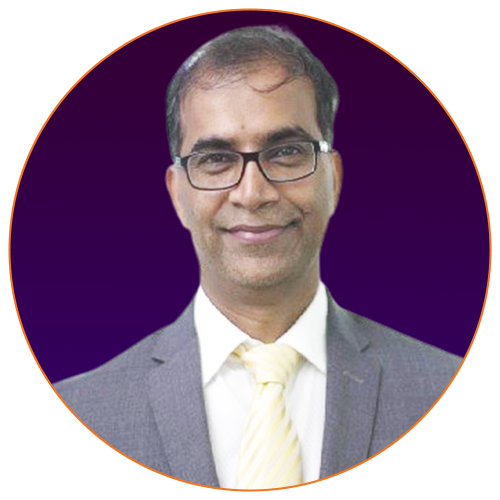 Ramakrishna Lingireddy
General Secretary, HYSEA